Сенсорное развитие детей раннего возраста
Требования  по сенсорному развитию детей с 2до 3 лет
ориентироваться в 6 цветах, называть их, подбирать по образцу
ориентироваться в трех и более контрастных величинах
собирать пирамидку из 5-8 колец разной величины
соотносить конфигурацию объемной геометрической фигуры с плоскостным изображением, накладывать на образец (раскладывает вкладыши разной величины или формы в аналогичные отверстия на доске)
составлять целое из 4-х частей разрезных картинок, складных кубиков
различать предметы по форме (кубик, кирпичик, шар, призма)
ориентироваться в соотношении плоскостных фигур (круг, овал, квадрат, прямоугольник)
сравнивать, соотносить, группировать однородные предметы по цвету, форме, величине
выделять формы предметов, обводя их по контуру то одной, то другой рукой
в рамках листа проводить вертикальные, горизонтальные, округлые, короткие и длинные линии
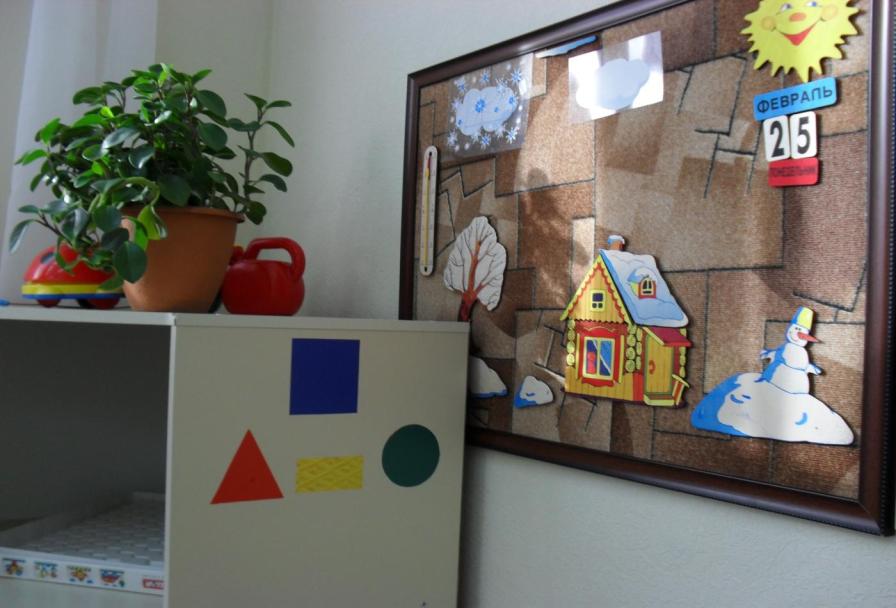 Д/И «Собери  корзинку»
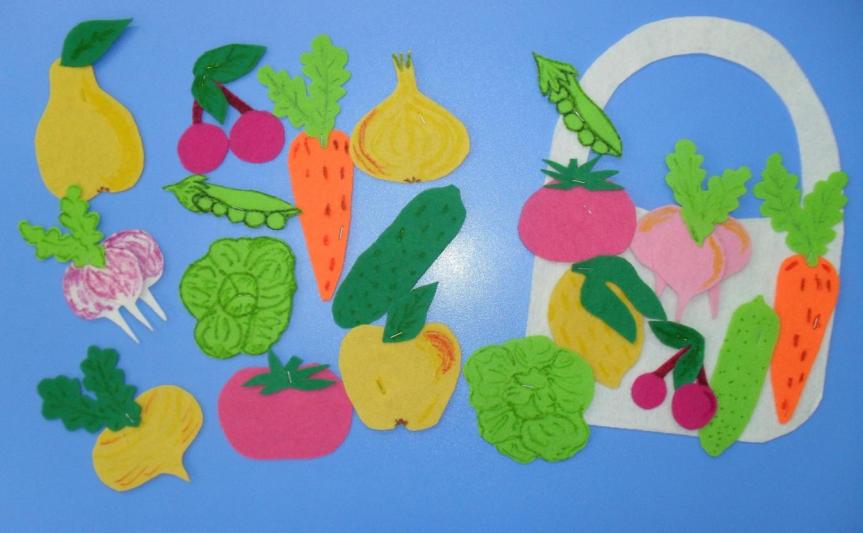 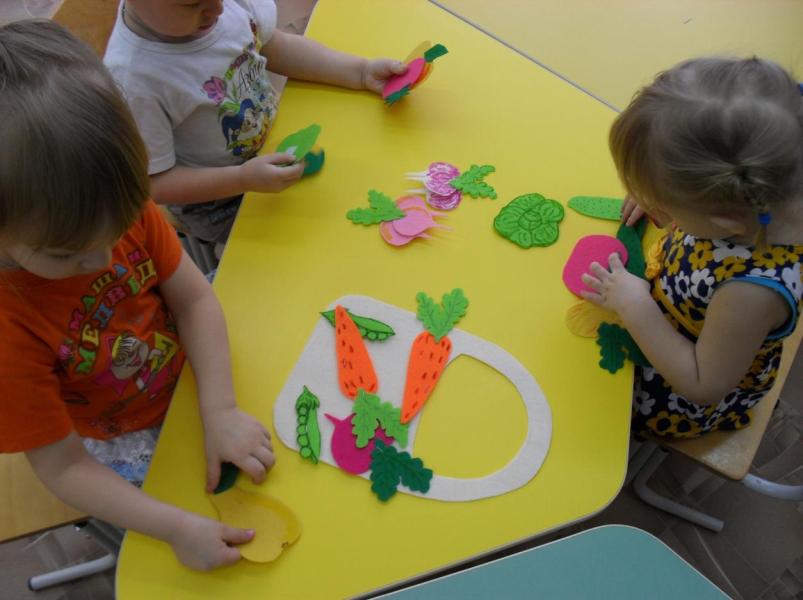 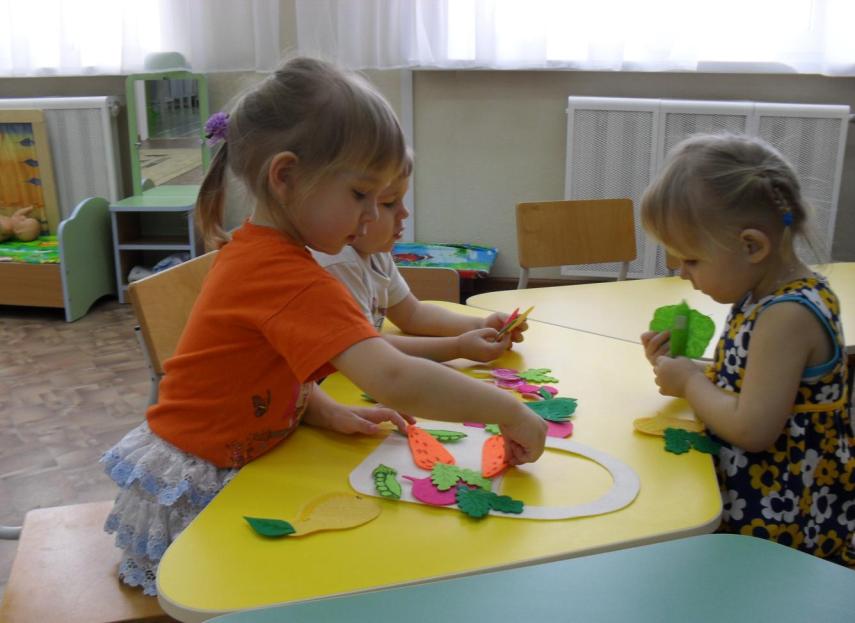 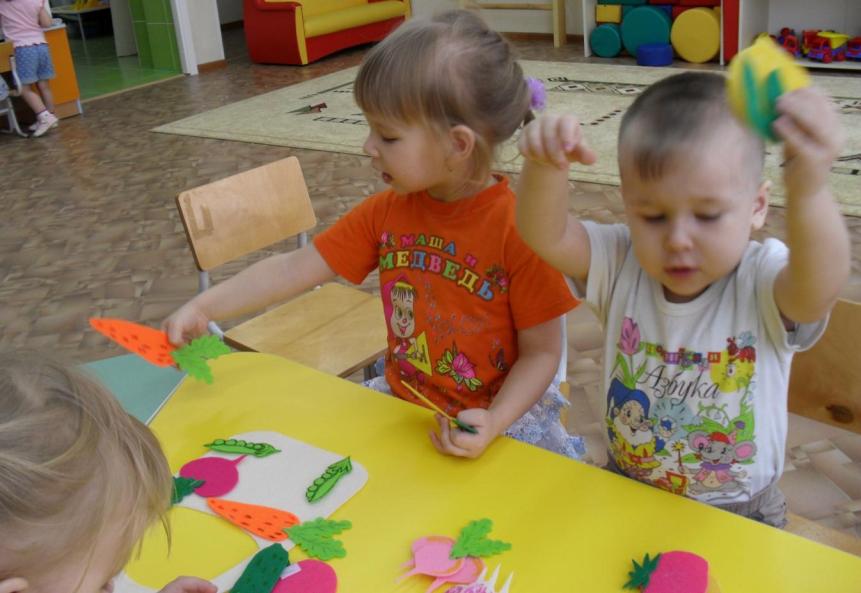 Д/И «Шнуровка»
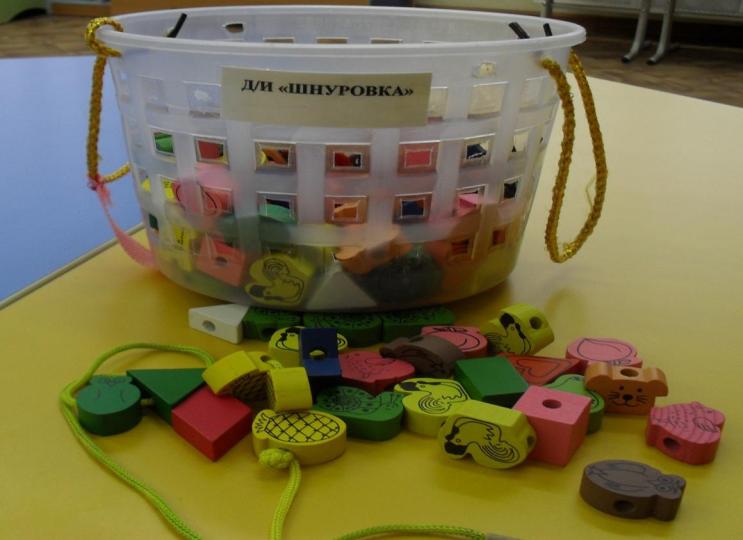 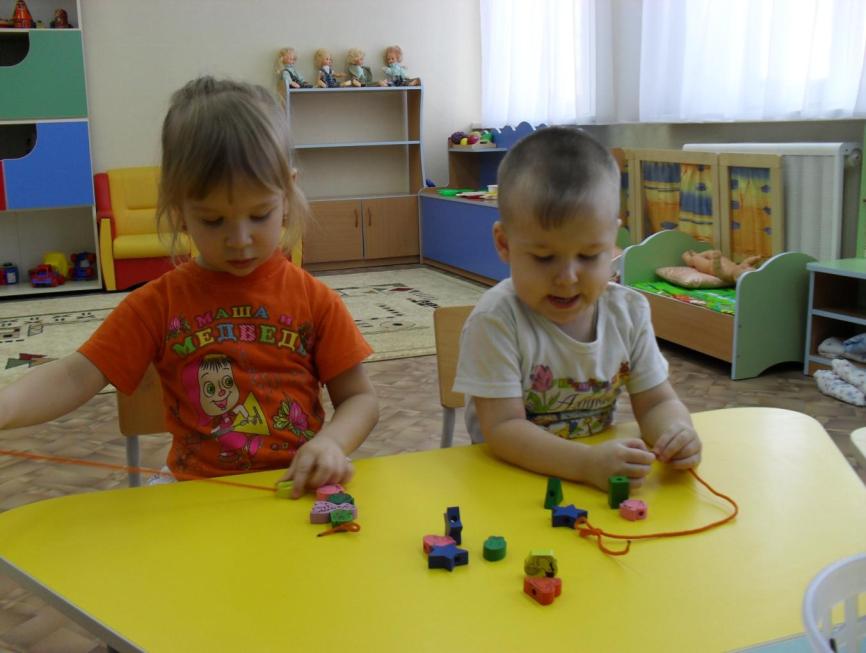 Д/И «Собери картинку»
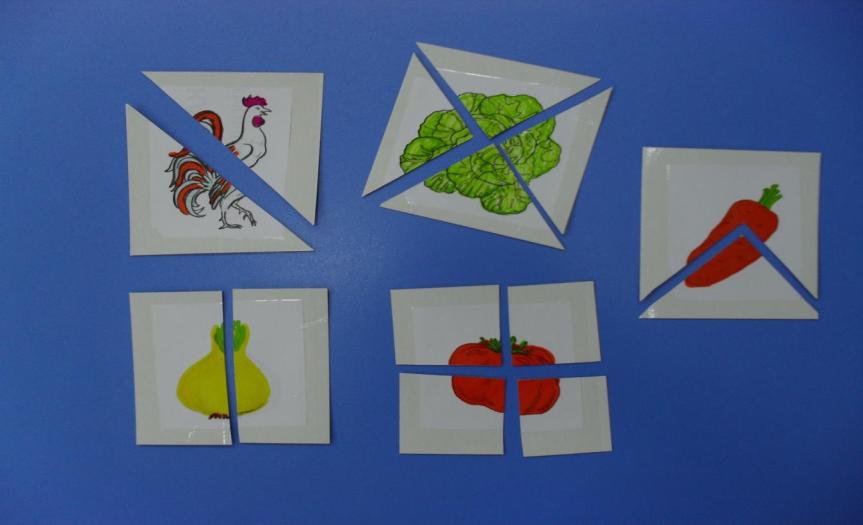 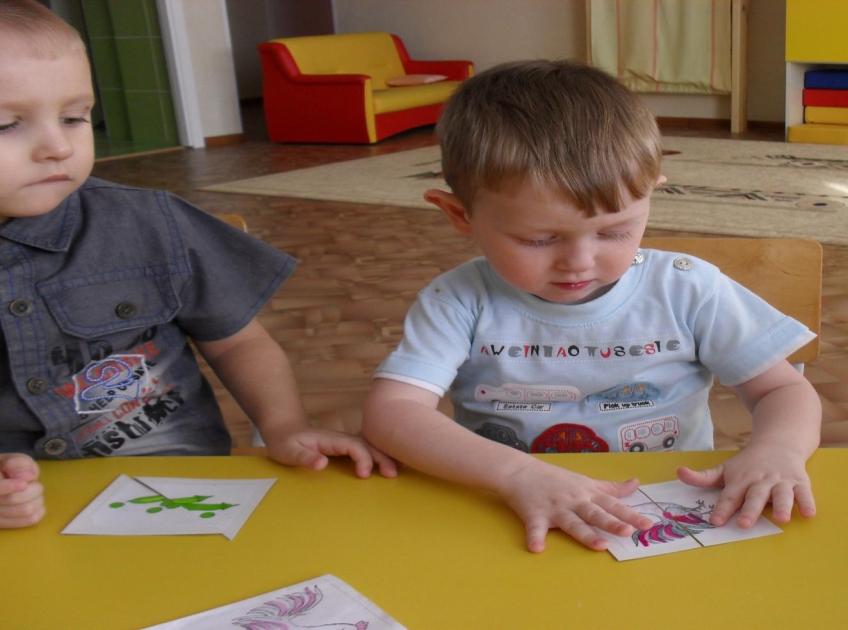 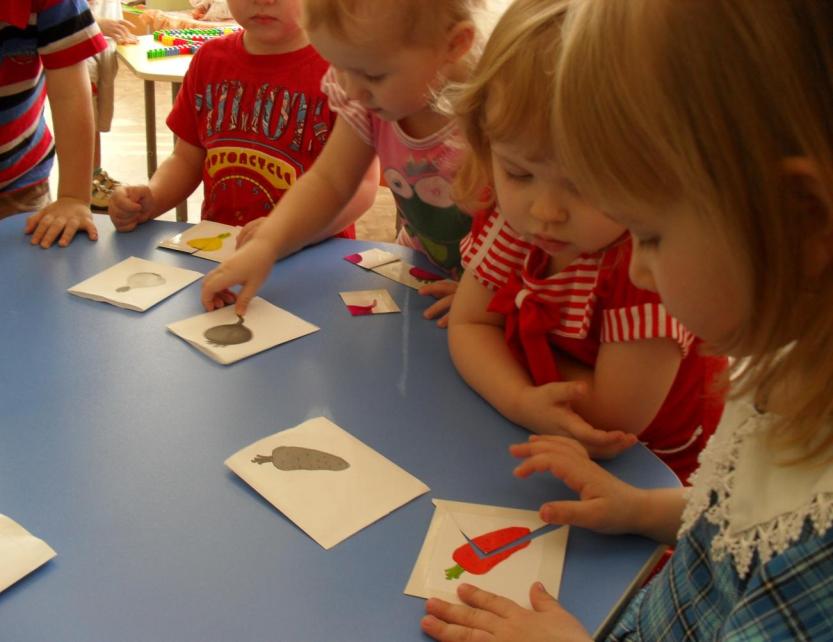 Д/И «Собери картинку-2»
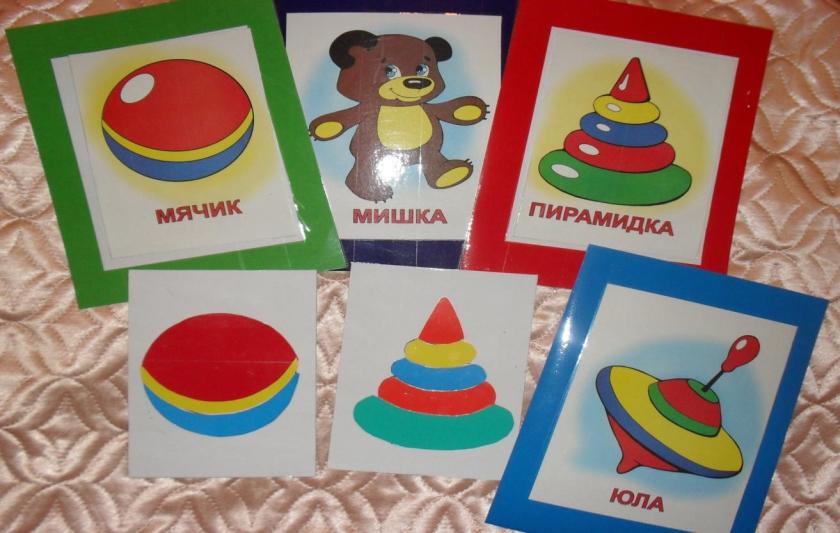 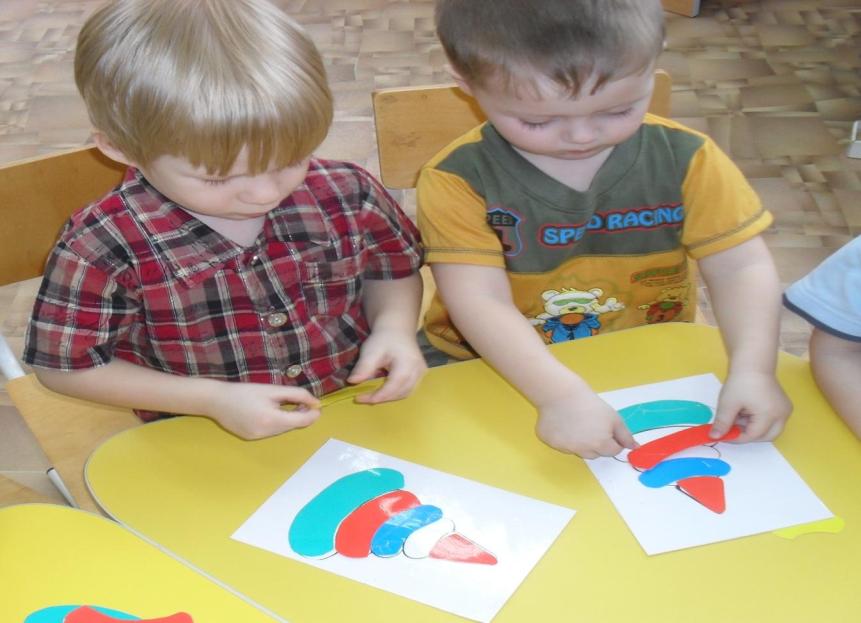 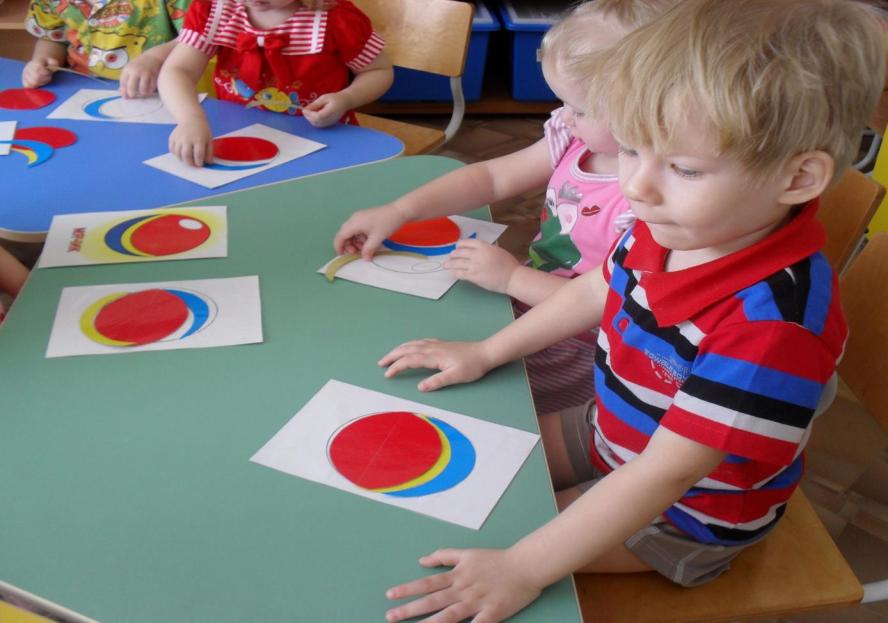 Д/И «Сортировка»
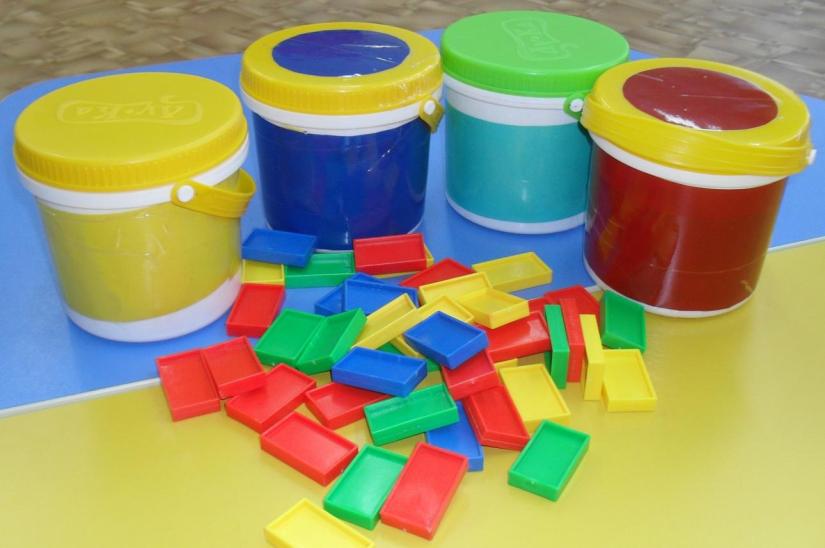 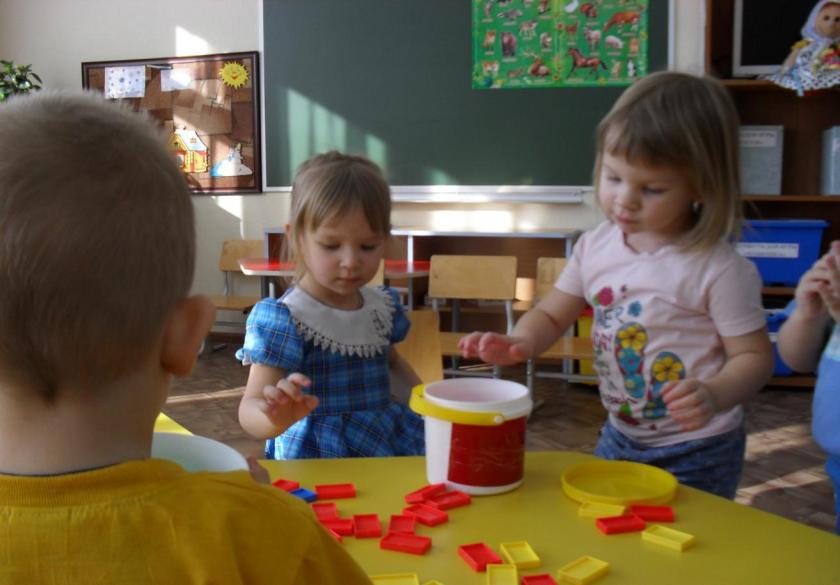 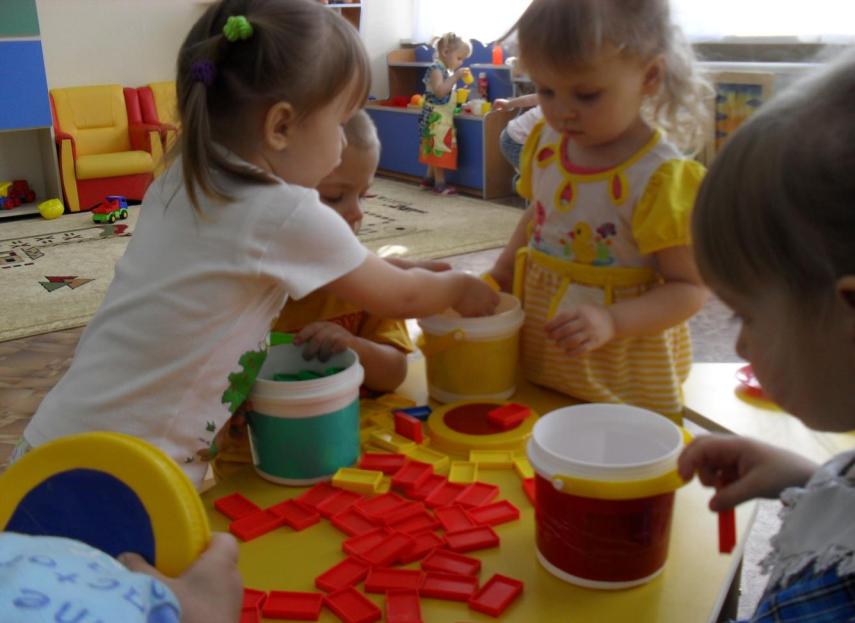 Д/И «Прищепки»
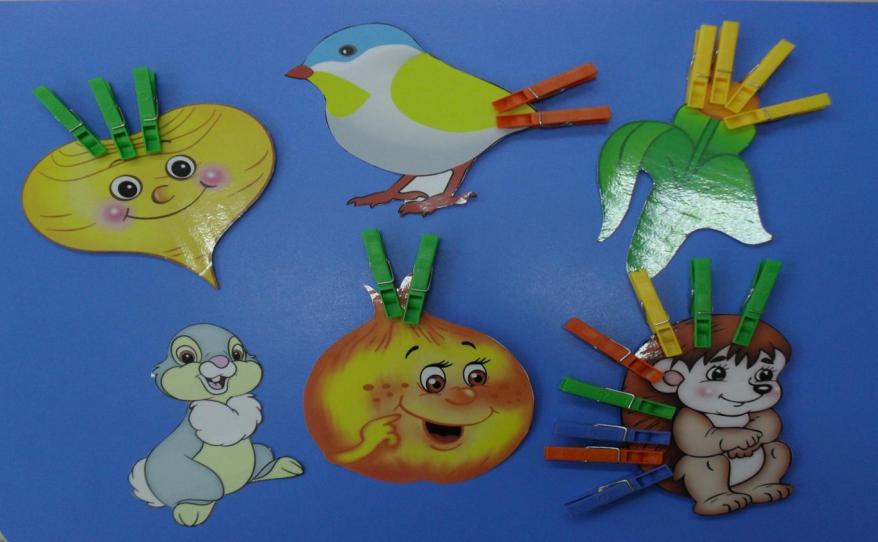 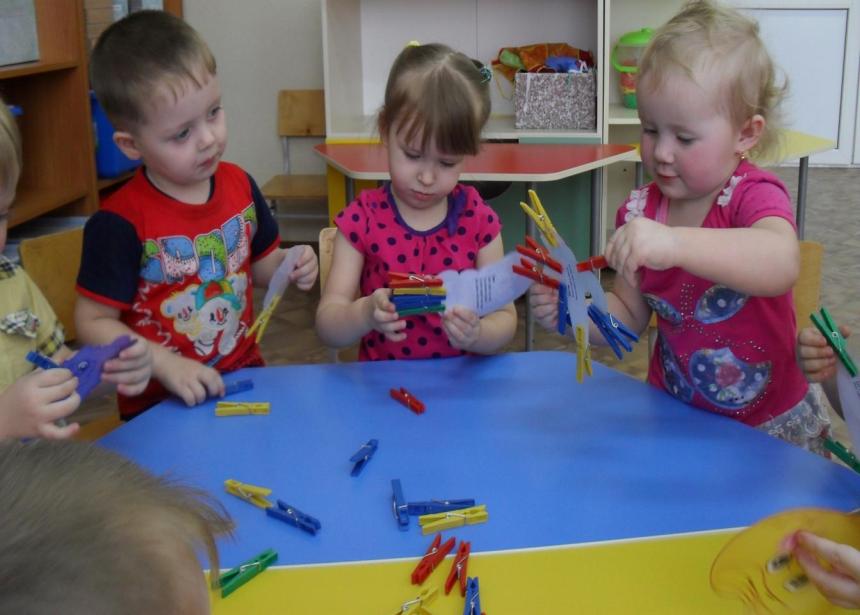 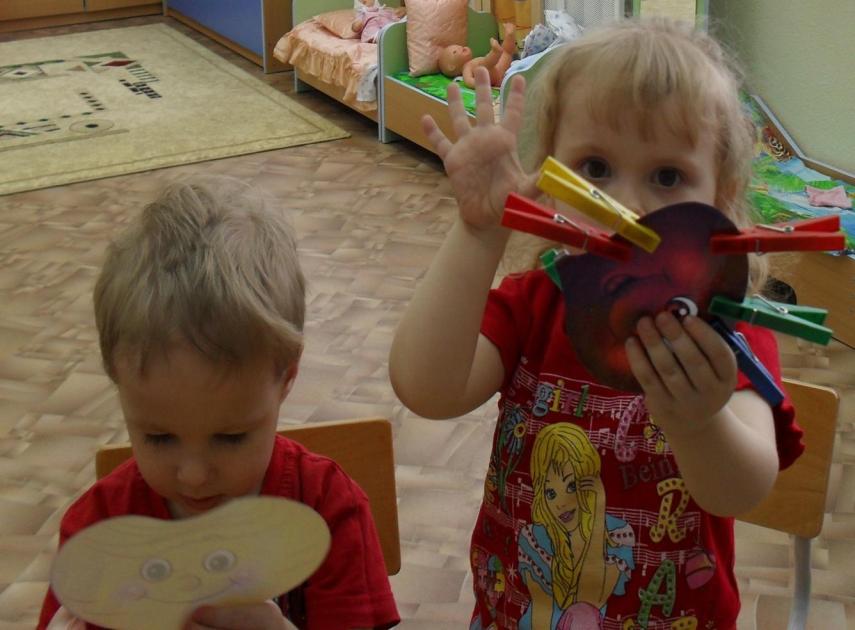 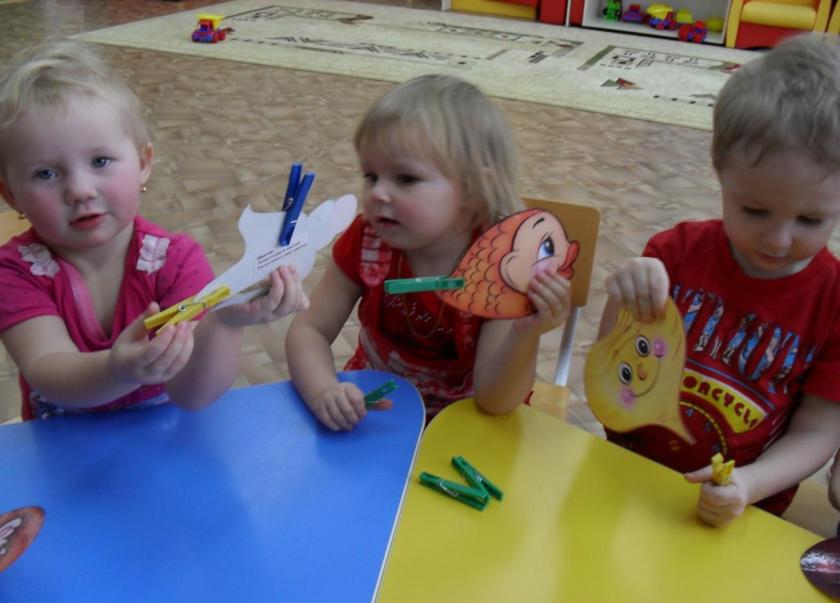 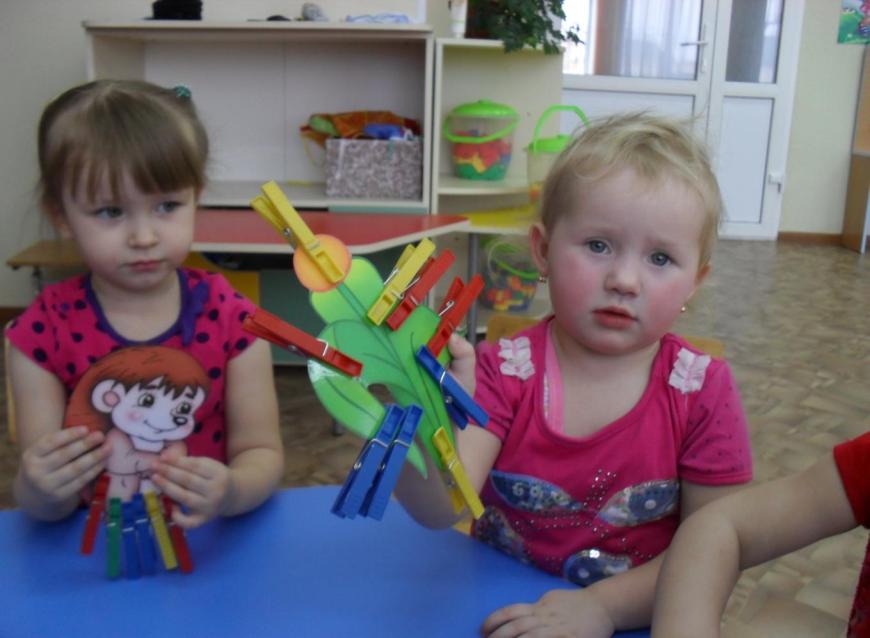 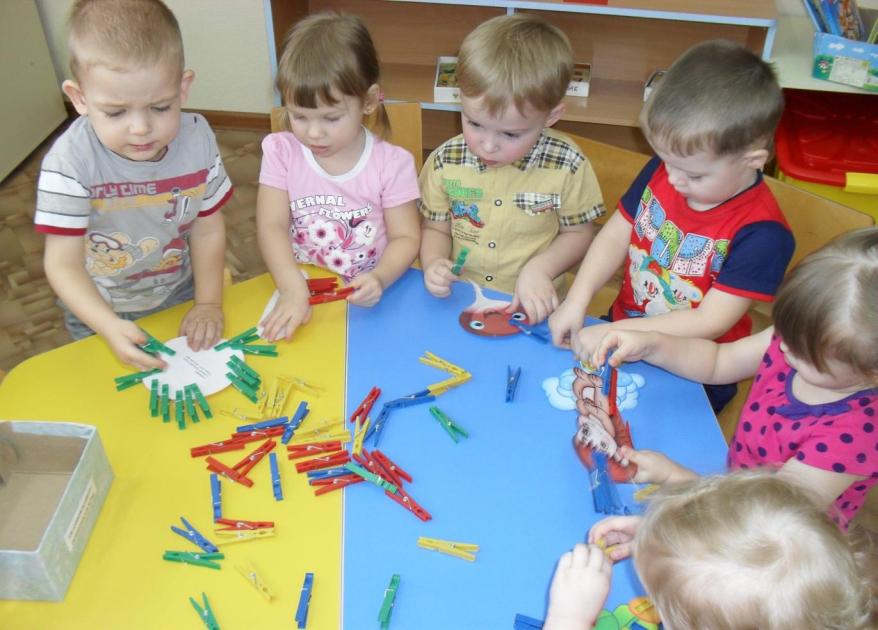 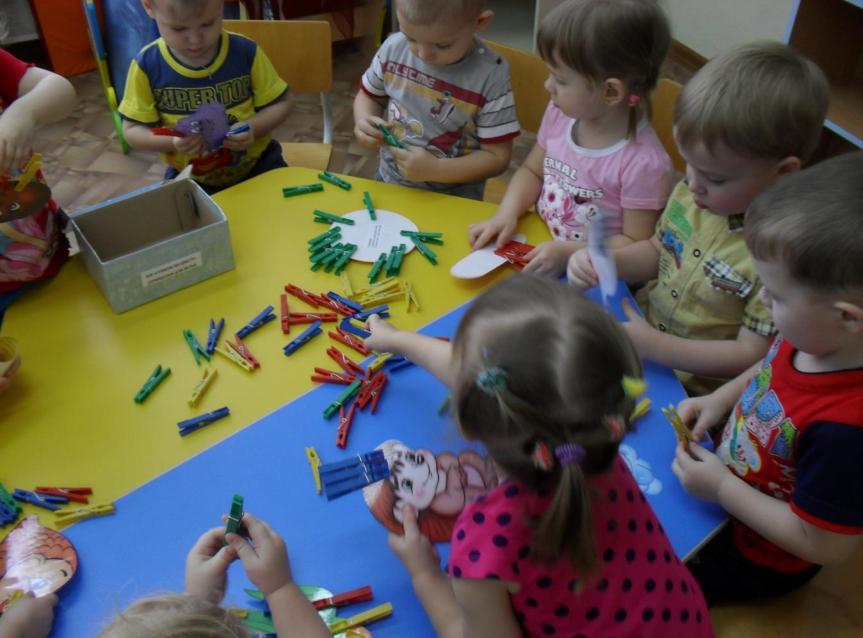 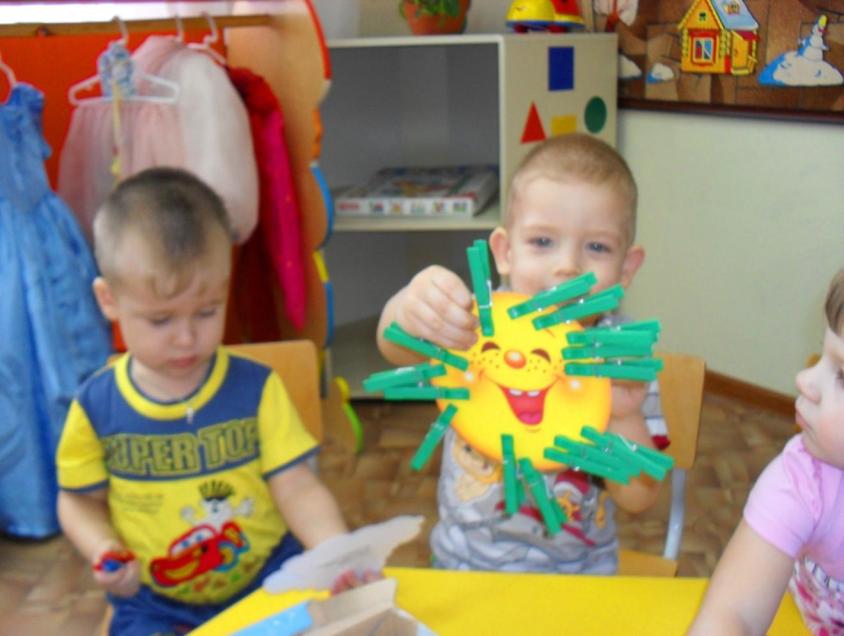 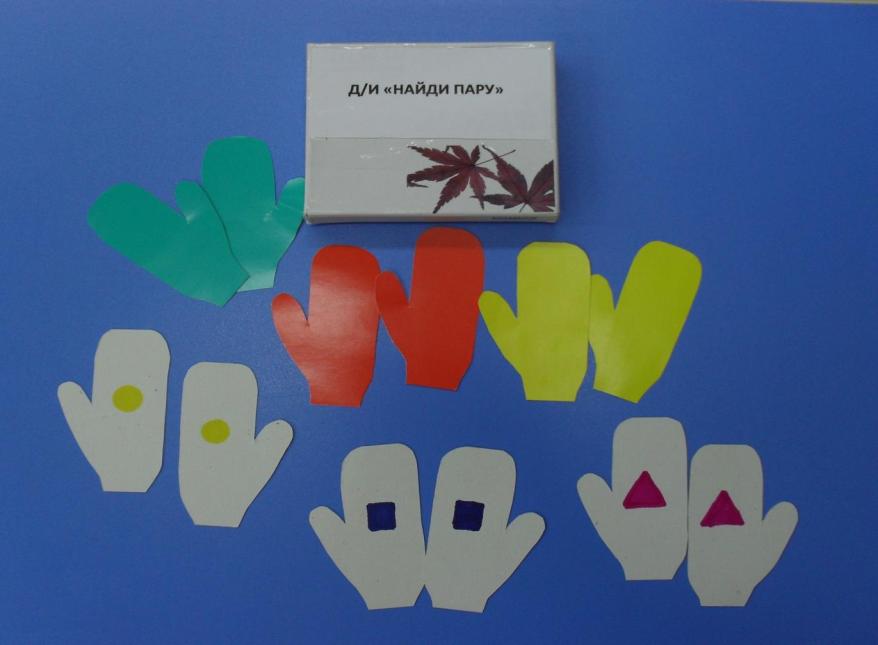 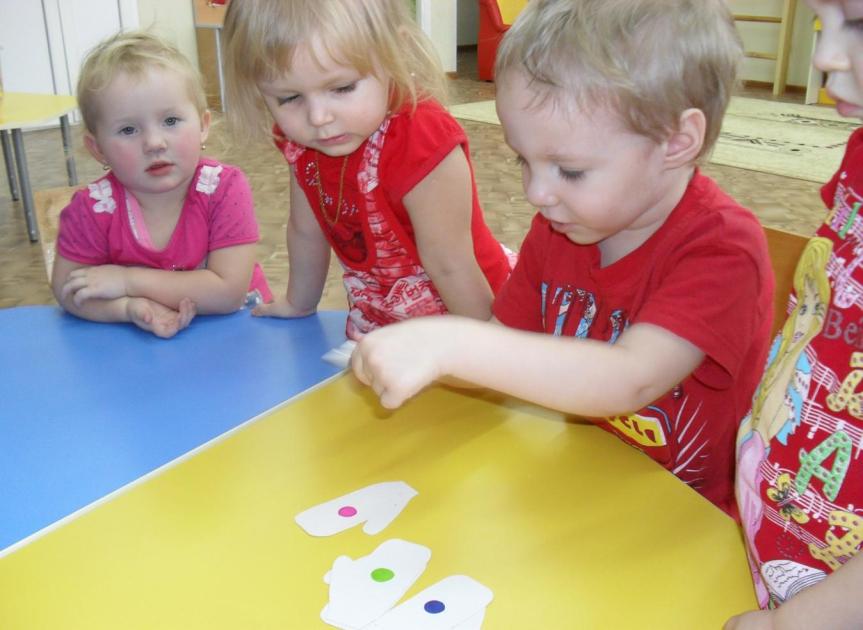 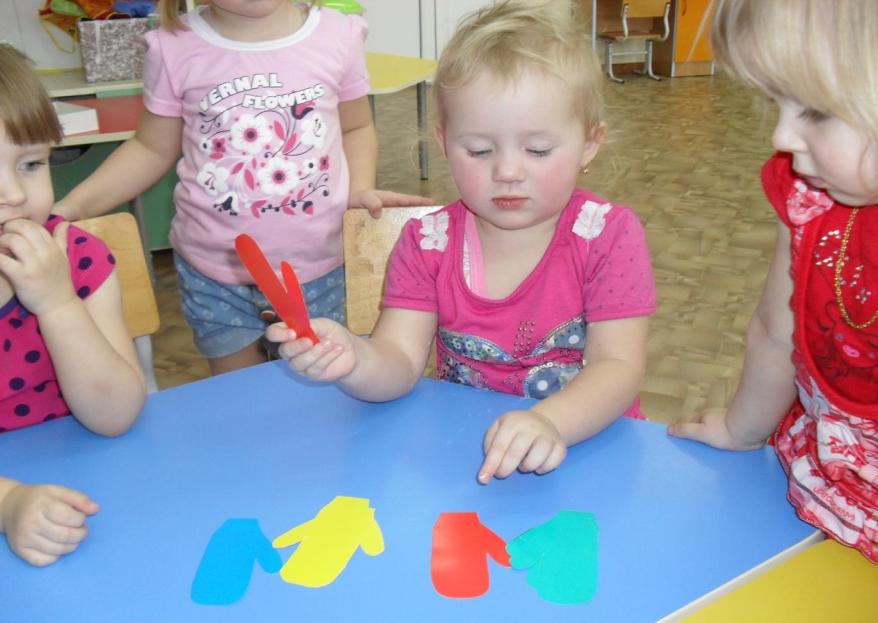 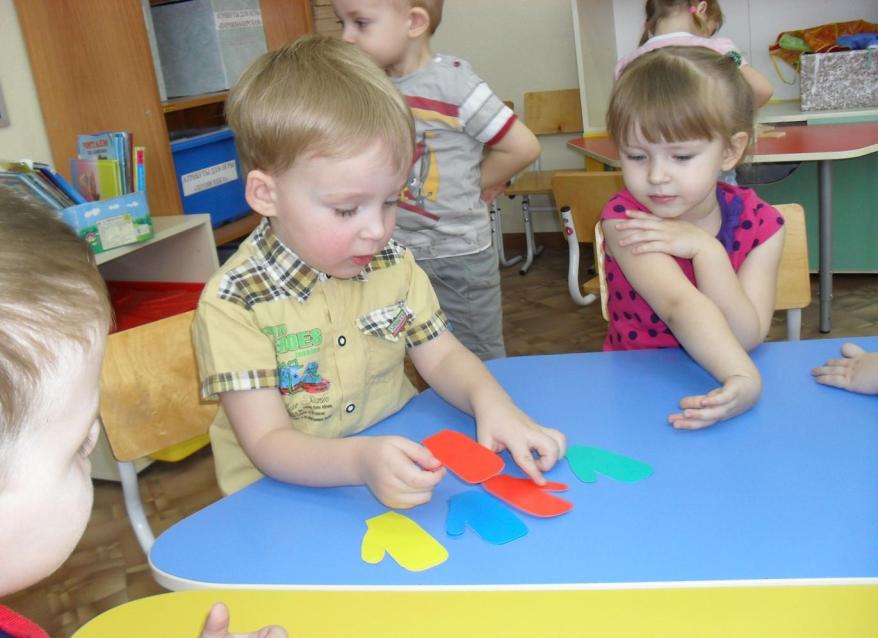 Д/И «Картинки- половинки»
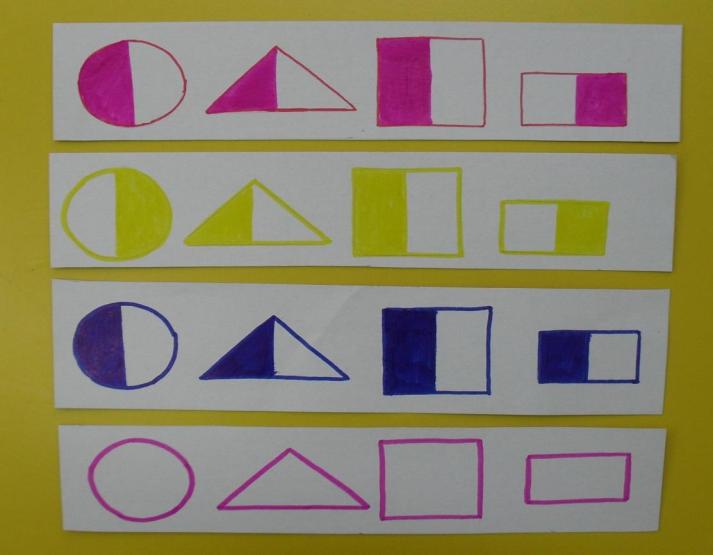 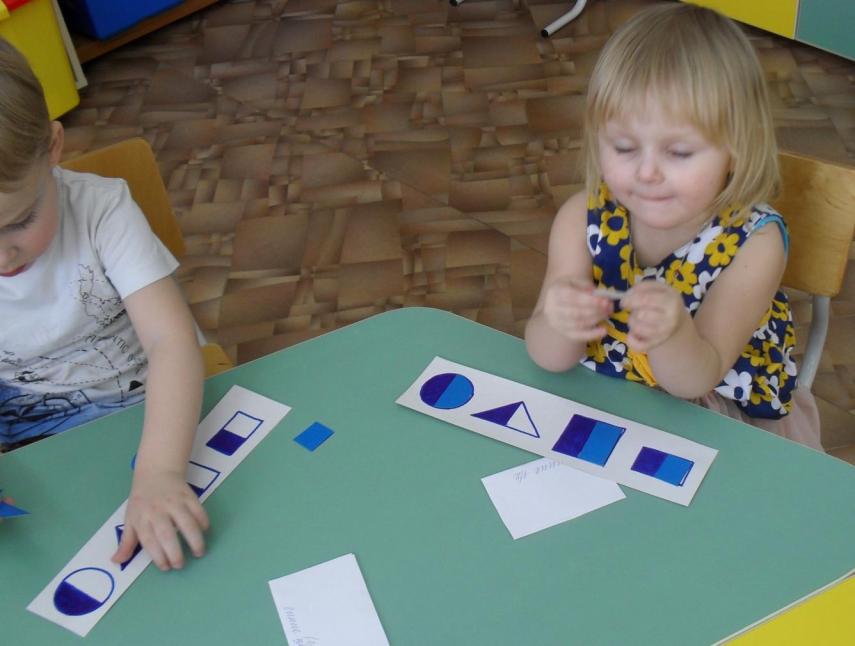 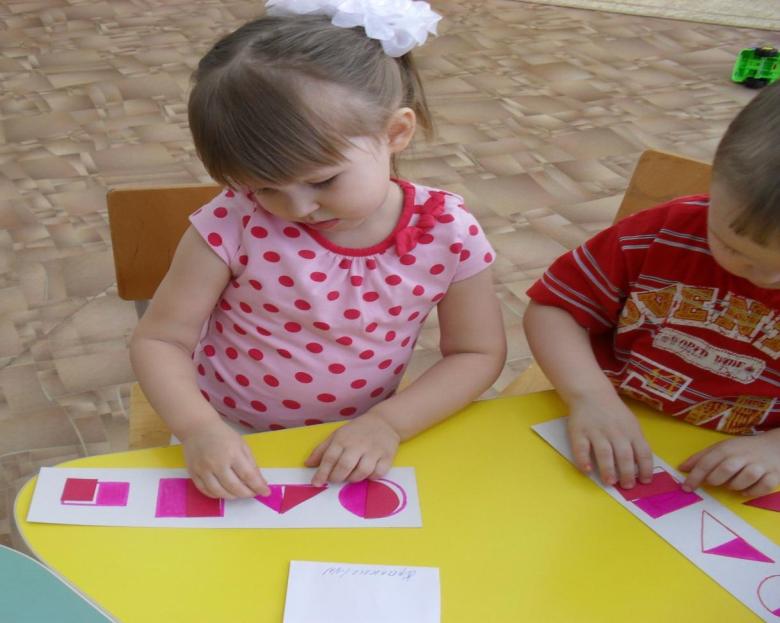 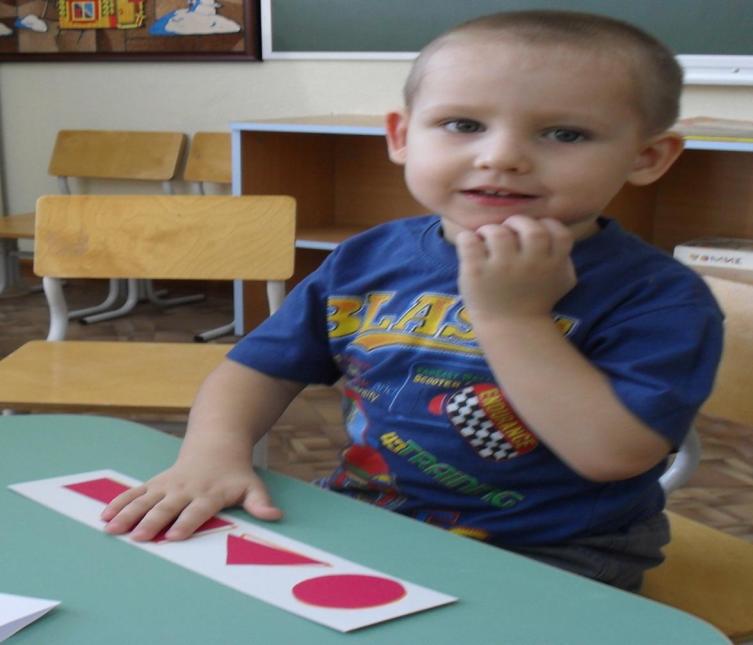 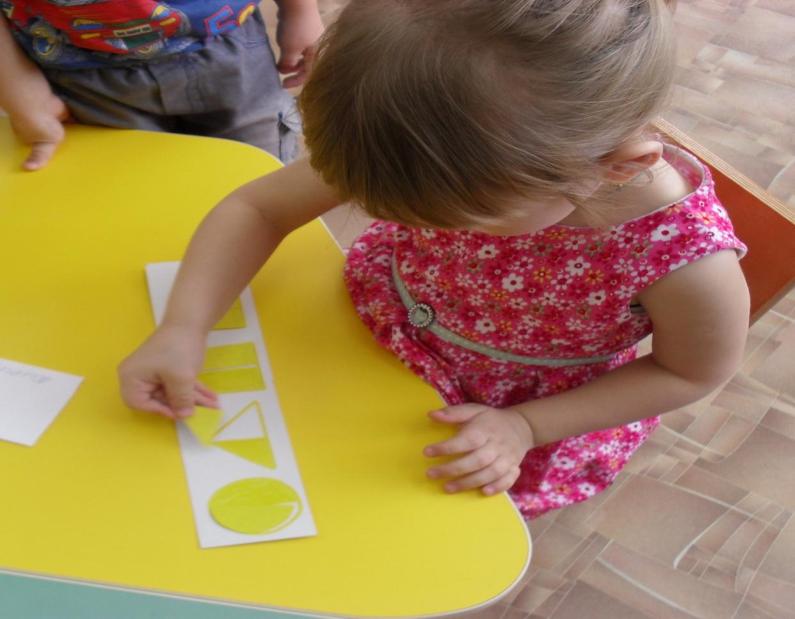 «Матрешки»
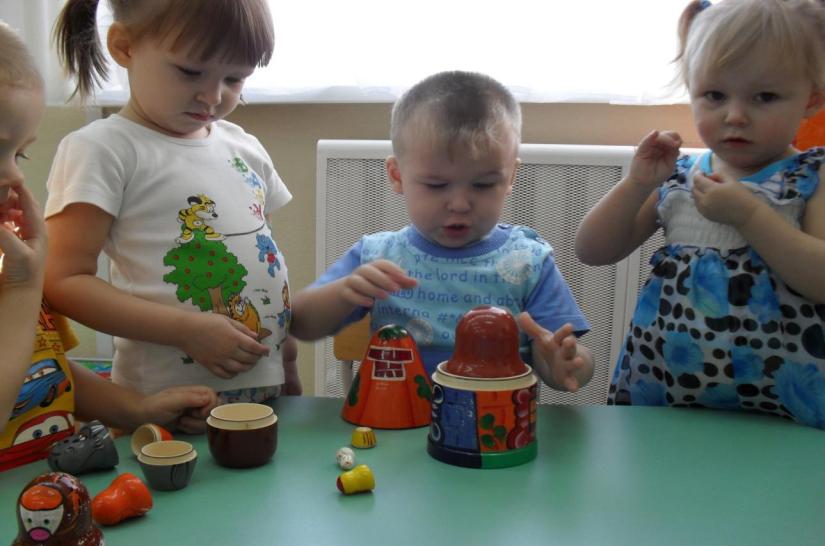 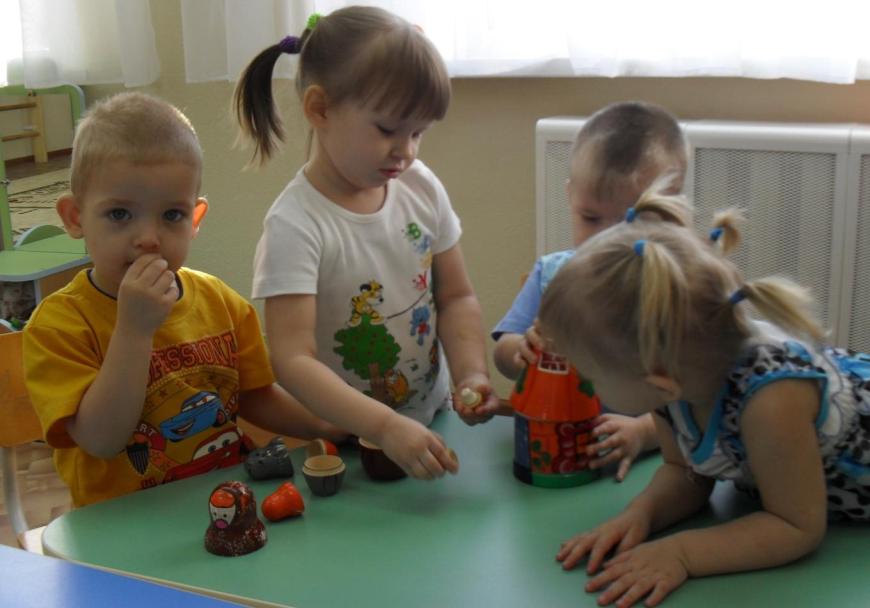 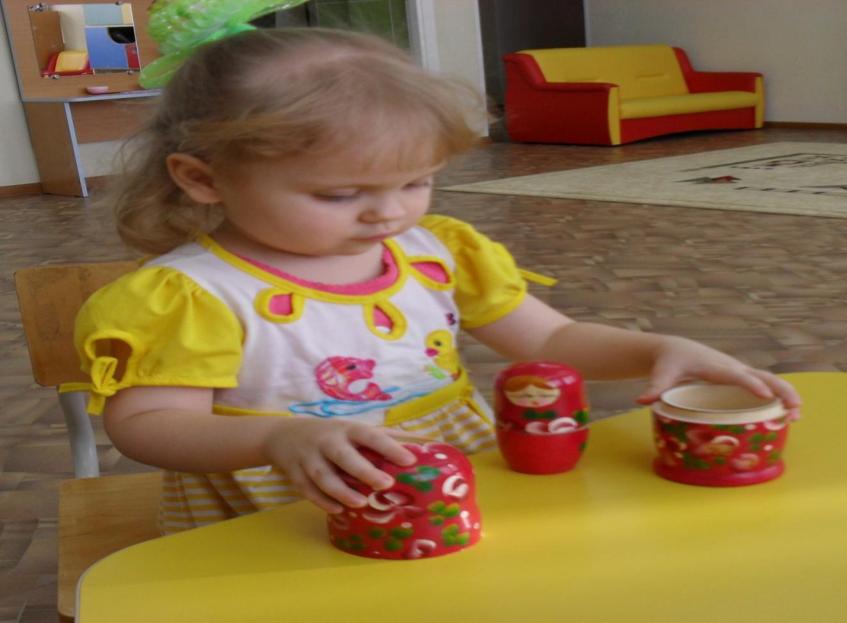 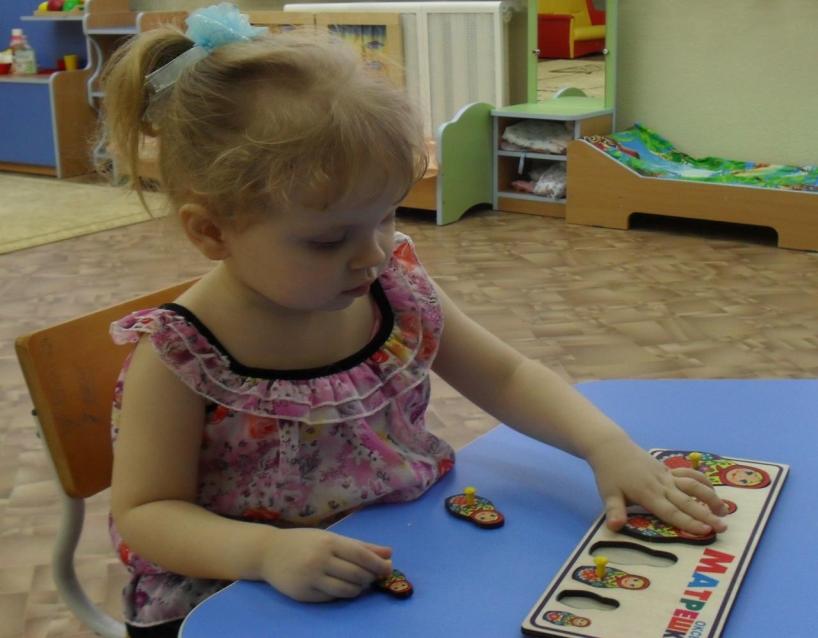 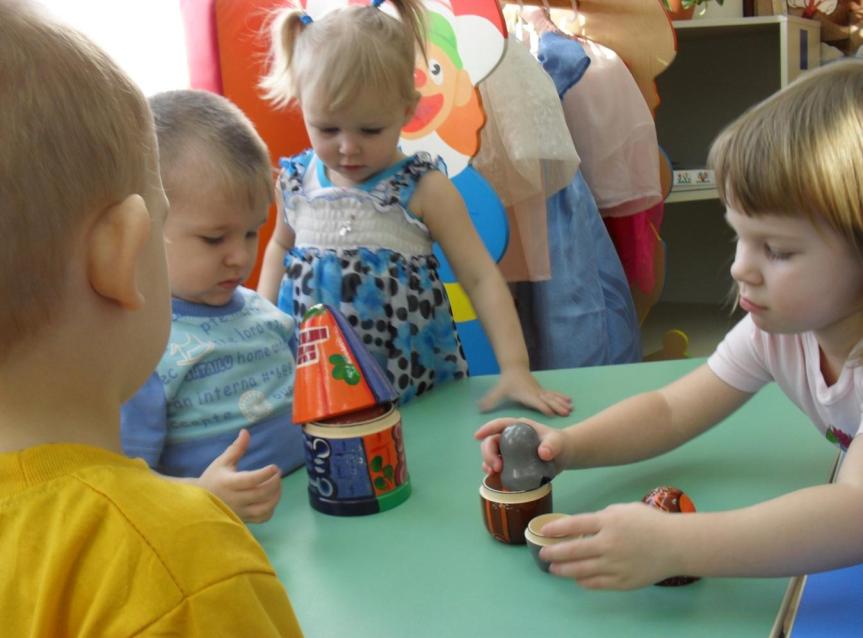 Д/И «Мозаика»
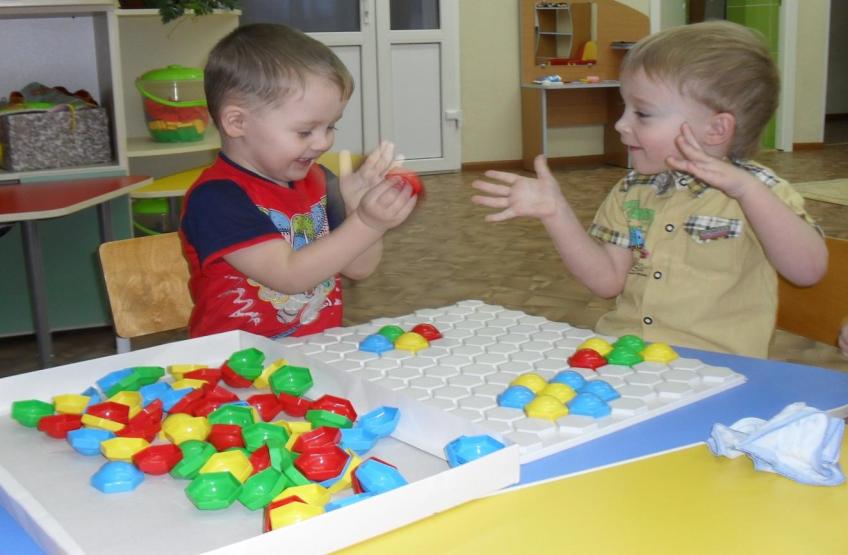 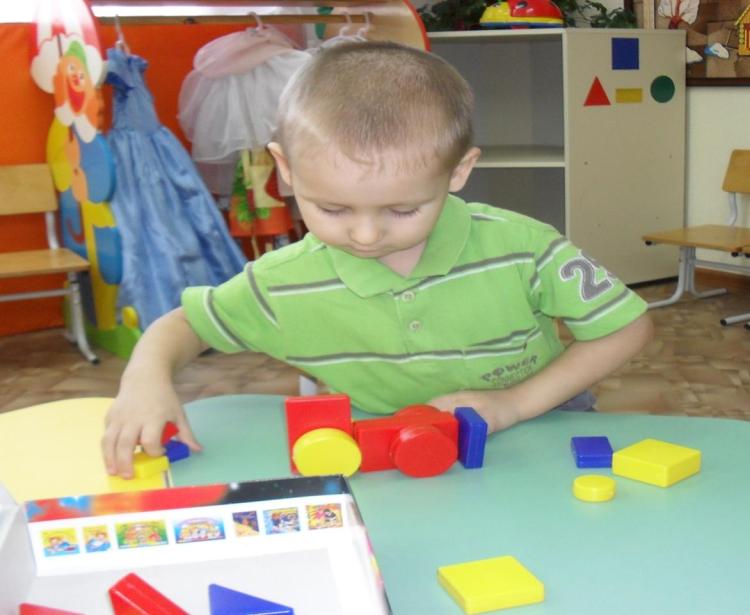 Рисуем, лепим.
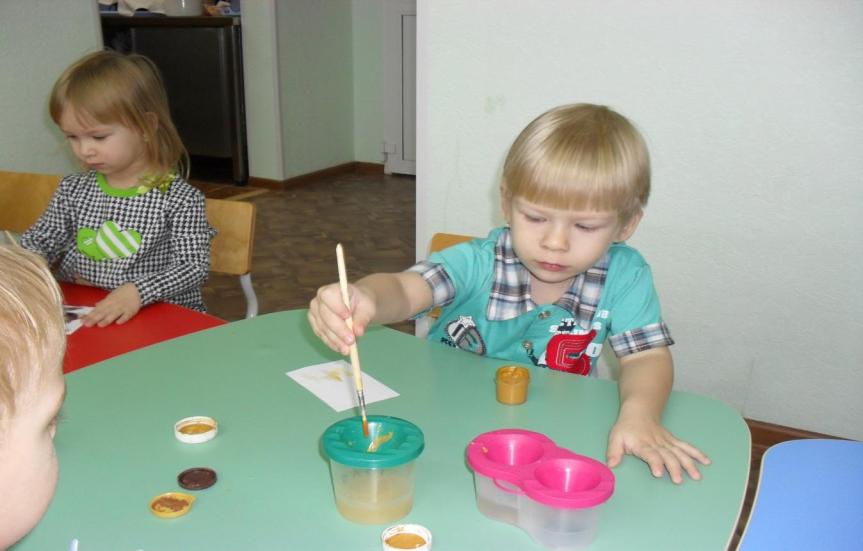 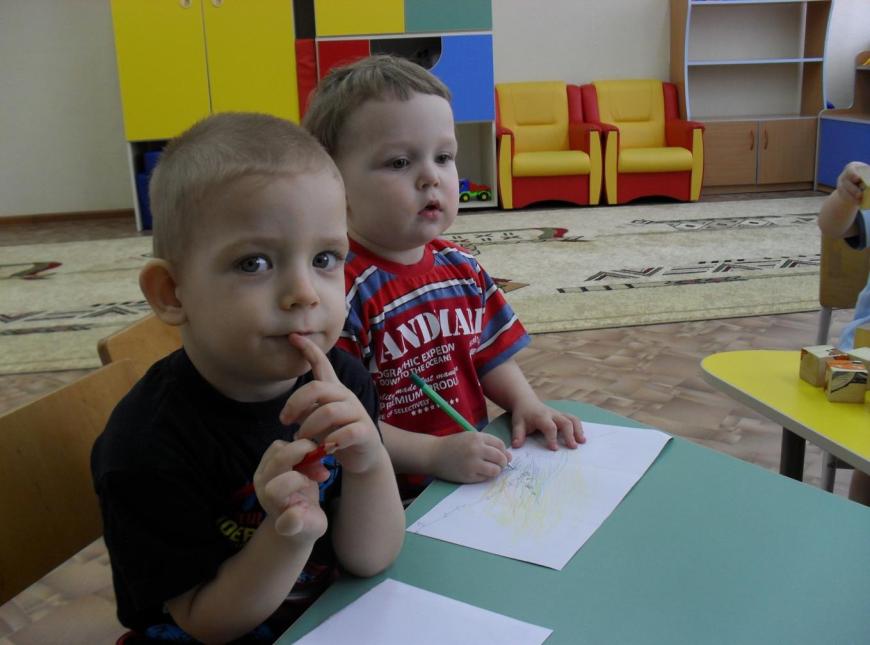 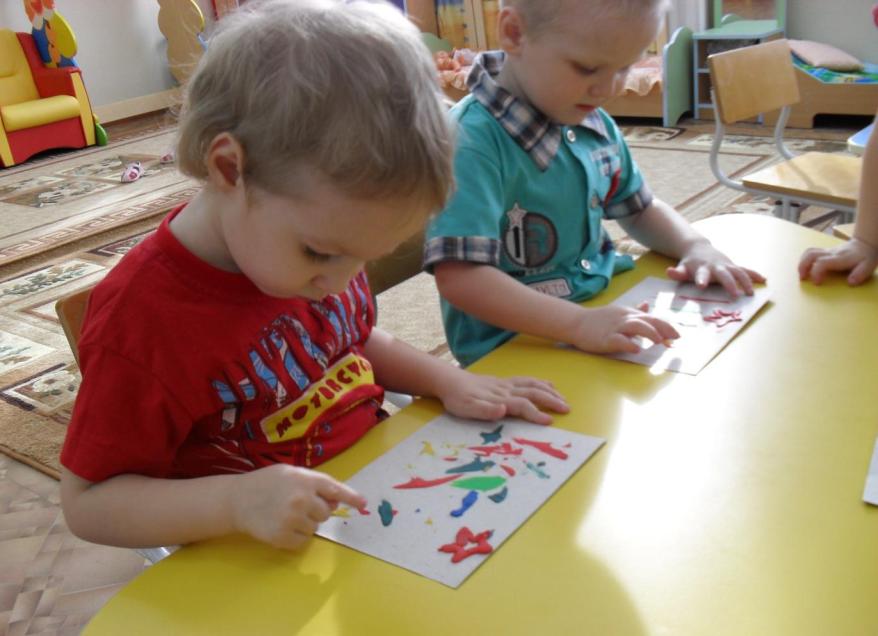 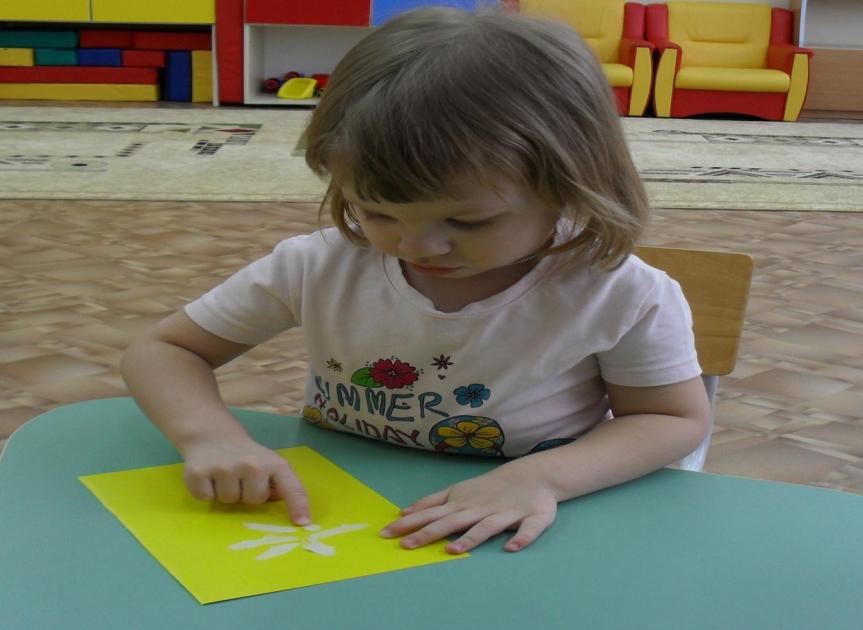 Конструируем
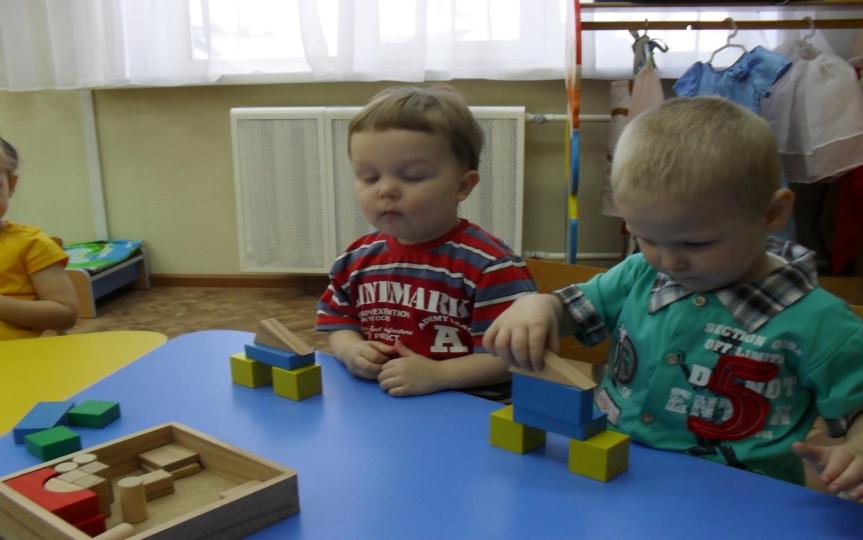 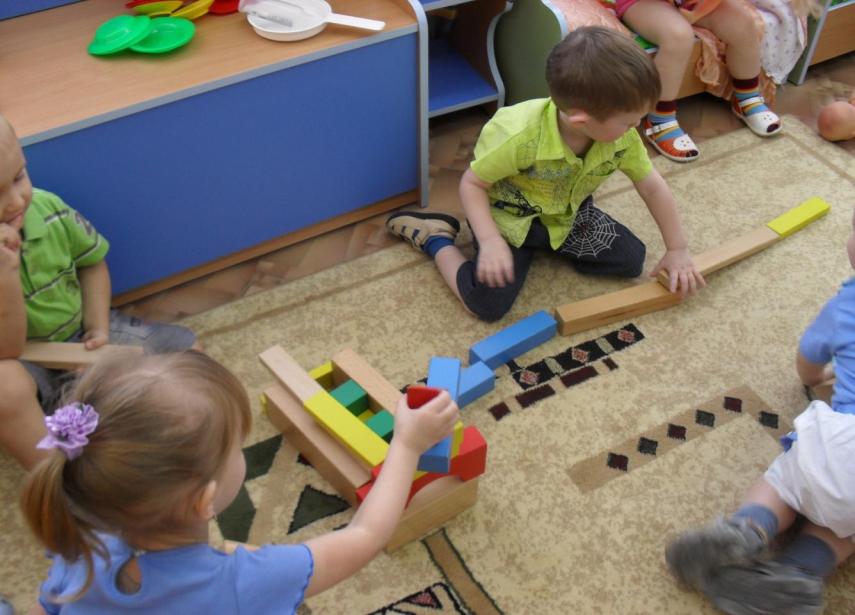 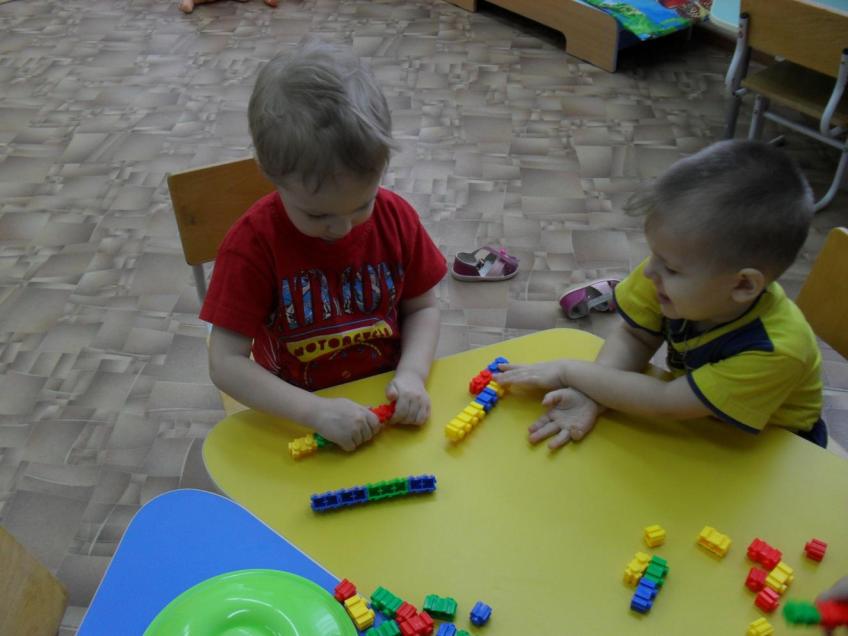 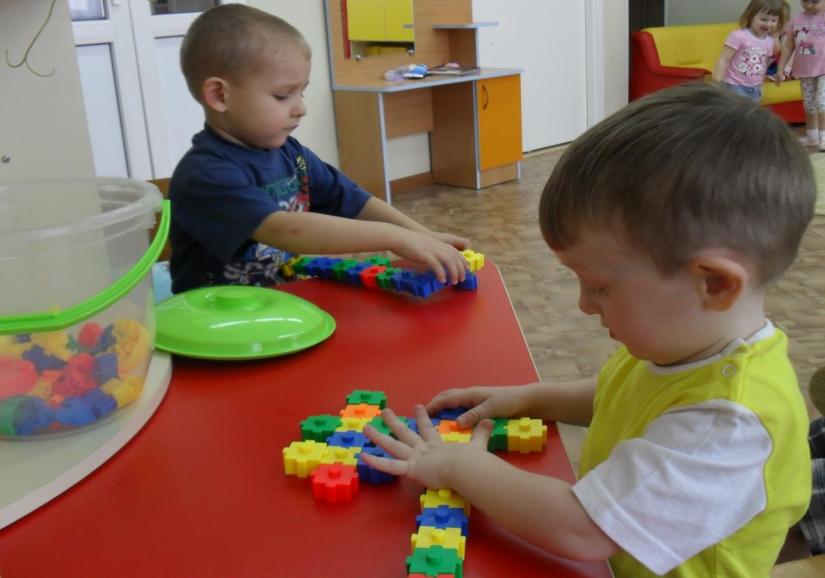 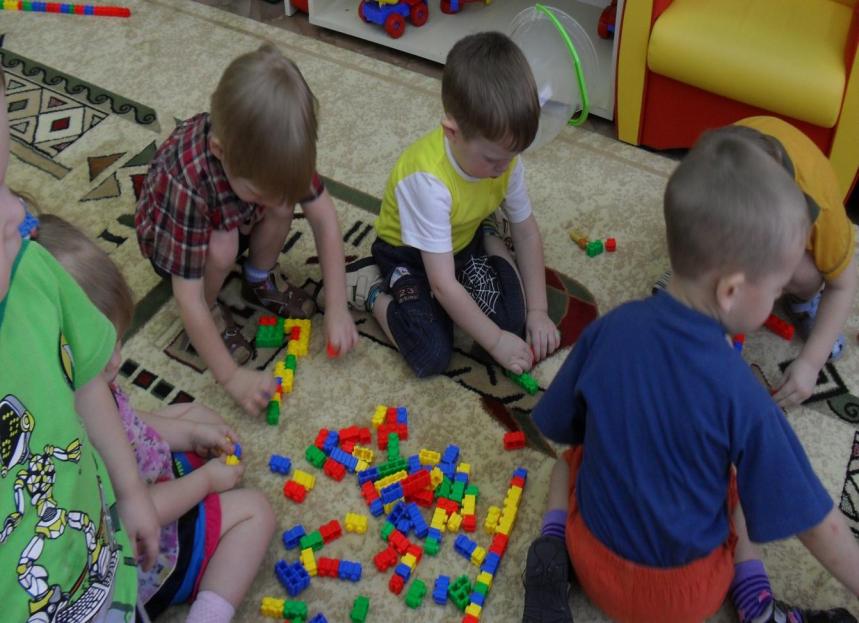 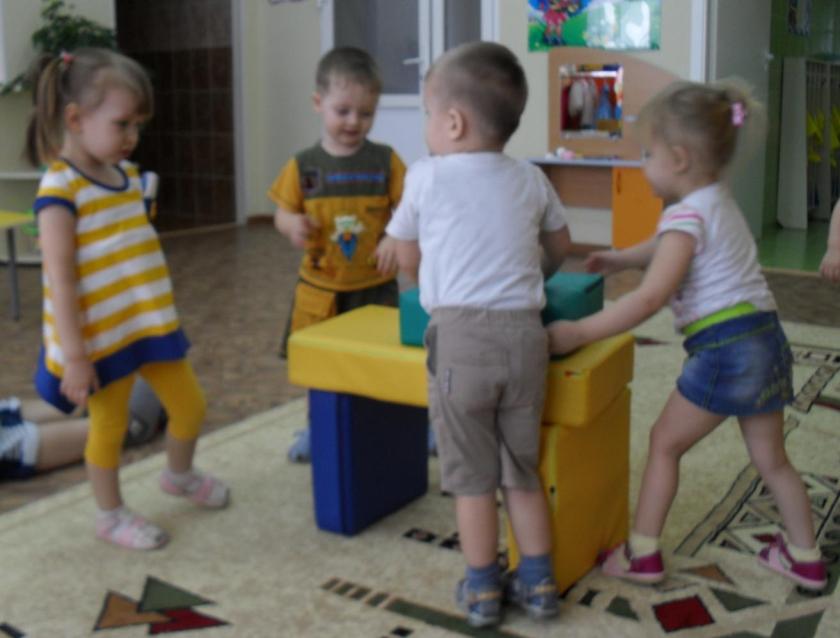 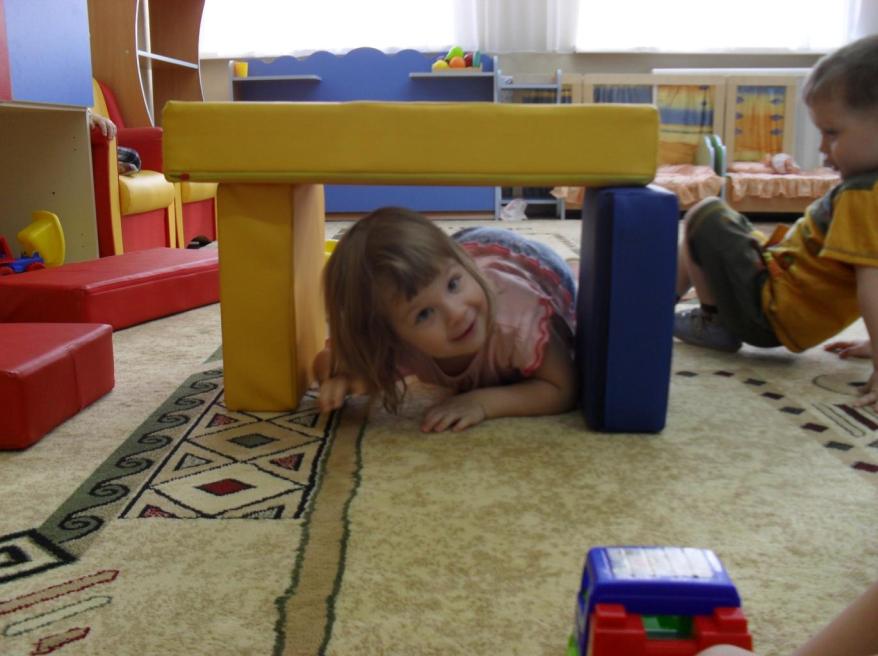 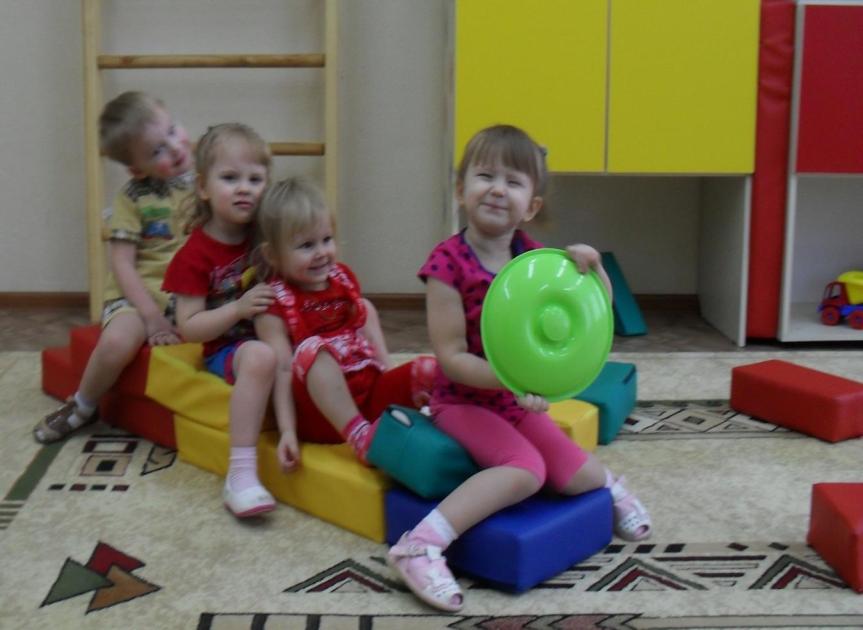 Спасибо за внимание.